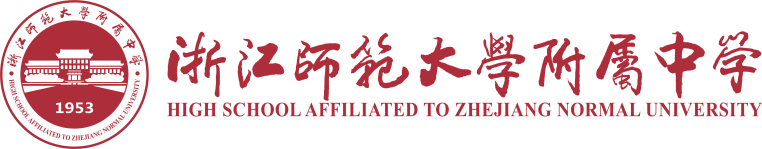 欢迎阿克苏二中老师
来校考察交流
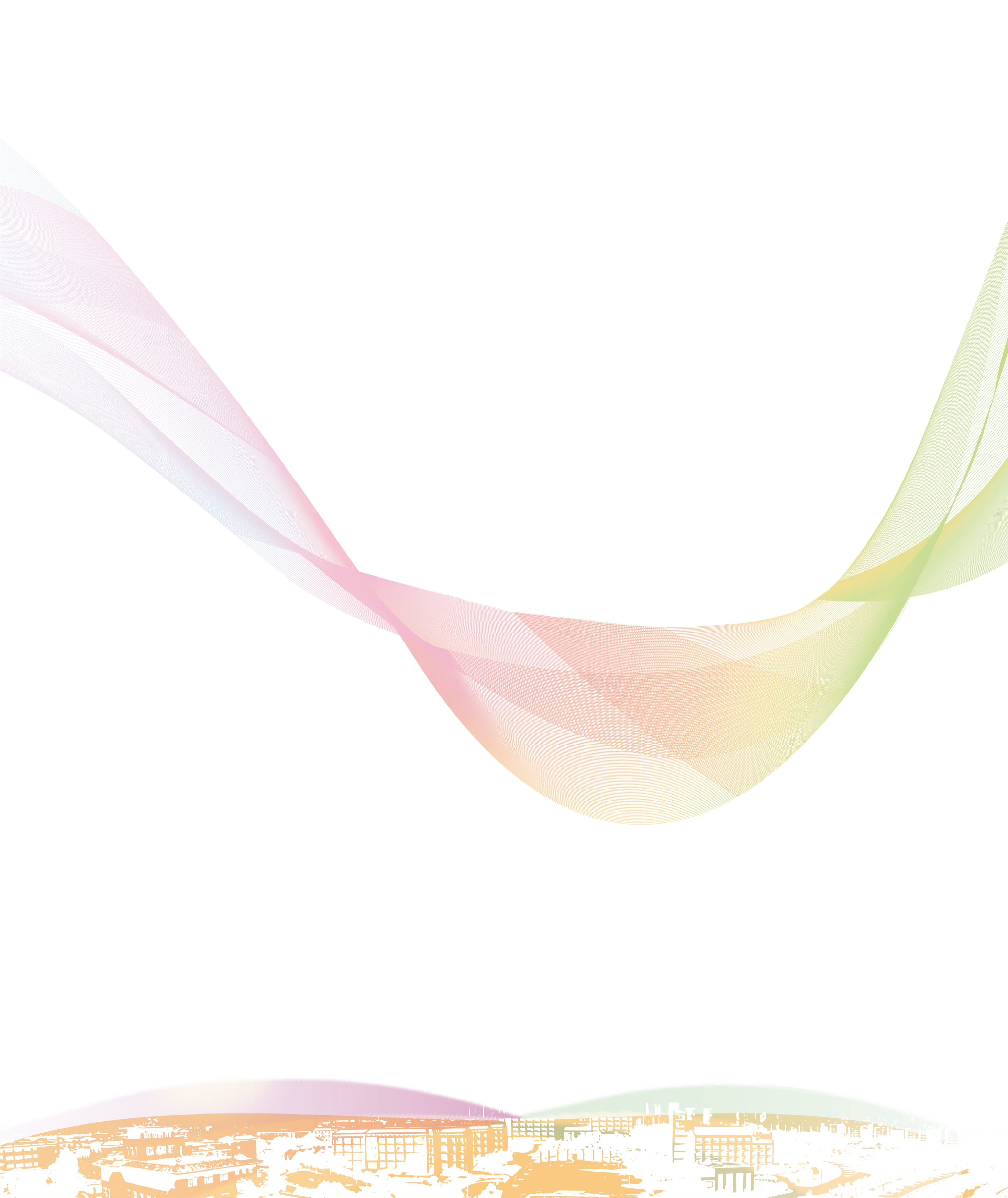